Tech Leadership Challenge
Women: Keep them, culture to harness strengths, and promoting into leadership ranks.
Presented By:
Tina Dao
Why Tech Needs More Women
Companies & Teams Perform Better.




80% of Purchasing Decisions in US are made by Women
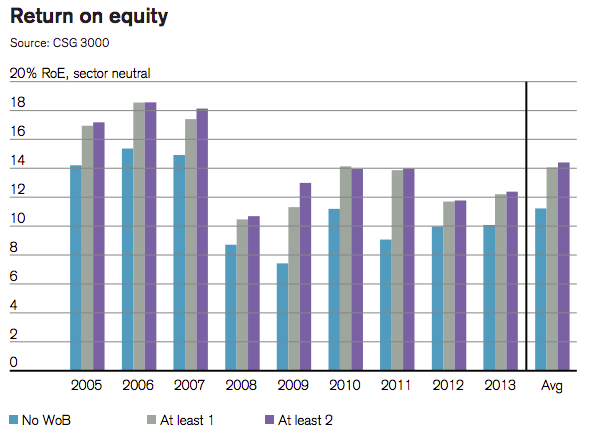 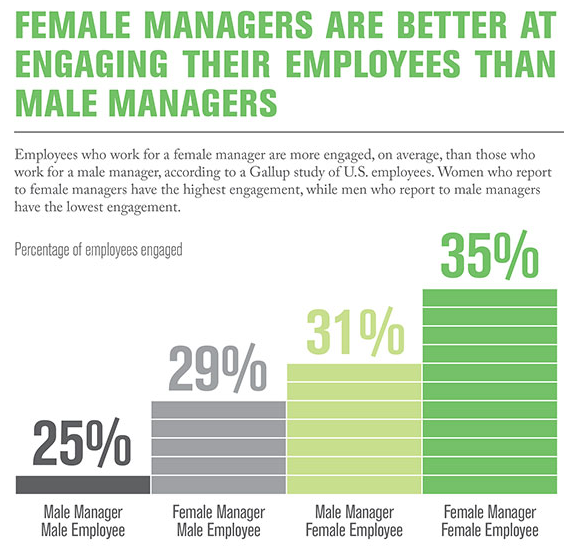 Is this really a “pipeline” problem?
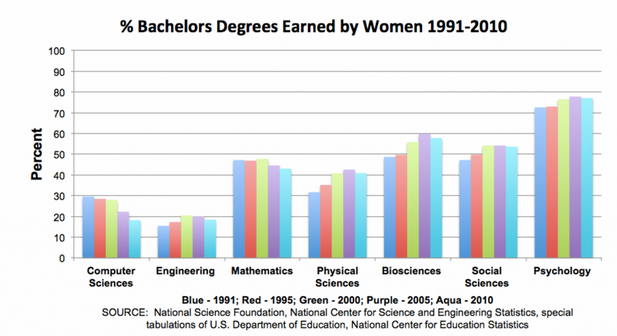 Yes 
And 
NO
47% of Women in Science… Leave
39% of Women in Engineering… Leave
56% of Women in Technology… Leave
Culture
What is Culture?
Demonstration
Purpose
Translation
Language
Behavior
Meaning
Relationships
Demonstration
Values
Translation
Gender Intelligence
New Conversation
Focus
Strategic Imperative
Improved Performance
Today…
Promote
Mentors & Patrons
Management & Executive Leadership
One is Not Enough
System for Balance
Infrastructure & Leading by Example
Challenge!
Sources
http://thinkprogress.org/economy/2014/09/25/3572355/women-on-boards-performance/
http://www.pbs.org/newshour/making-sense/truth-women-stem-careers/
http://www.gallup.com/businessjournal/178355/having-women-leaders-good-business.aspx
http://www.ncwit.org/sites/default/files/legacy/pdf/NCWIT_TheFacts_rev2010.pdf
Tina dao
Director Product Engineering
Fitbit, INC.
Tina is currently the Director of Product Engineering at Fitbit where she is creating a team from the ground up.  She is known for creating shared vision, developing strategy and putting mechanisms in place to achieve operational excellence; she is most recognized for her ability to create a culture that fosters innovation, collaboration, and customer focus.
Tina’s personal passion includes gender equality and bringing thought diversity to the world of business and leadership in general.  She is continuously learning and loves to facilitate the learning of others; she has even been an adjunct faculty member at a university for MBA students.